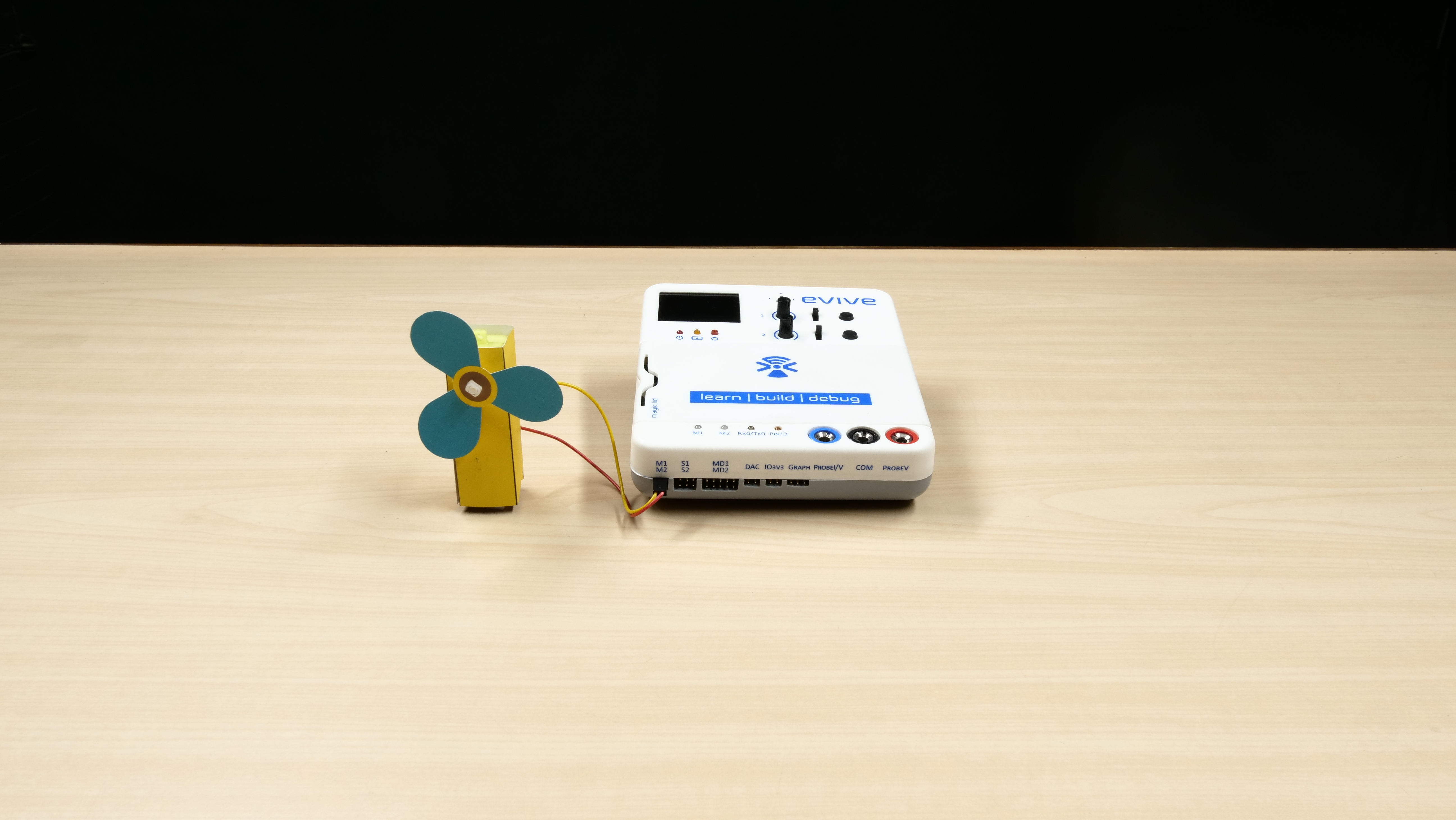 Programmable Fan
Programmable Fan
In this Activity, First We will construct a DIY Fan and then make it rotate in the clockwise and anticlockwise directions by programming it inside the PictoBlox.
2
Construction of Fan
3
Components Required
evive
Printed cut-out sheet
DC motor
Scissors
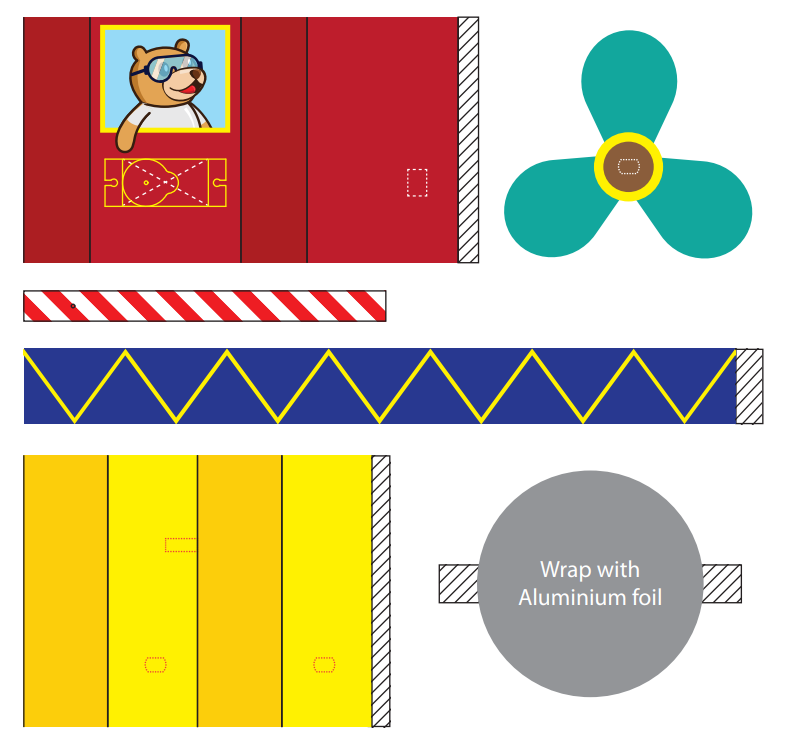 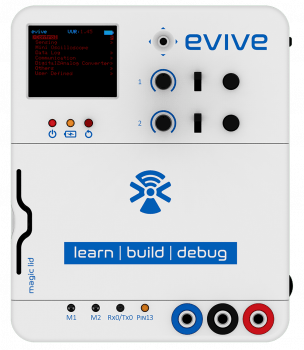 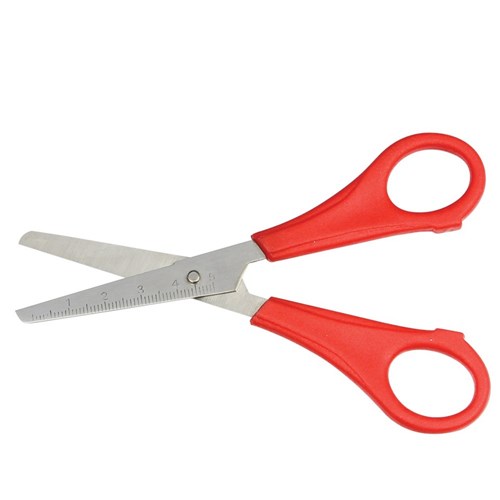 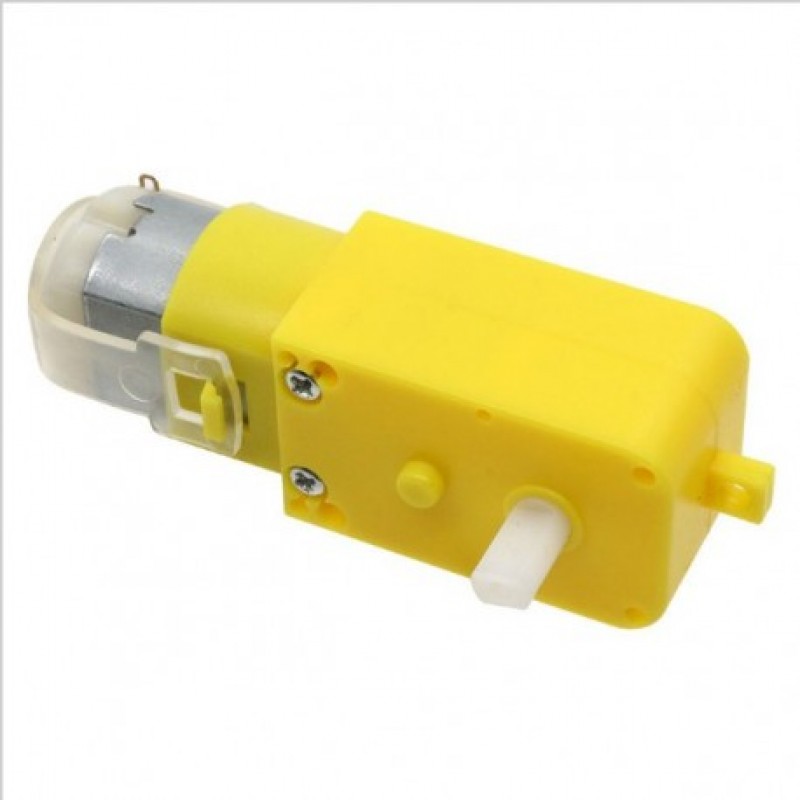 4
STEP 1: Take cutouts
Cut out Fan blade and motor housing structure using a pair of scissors.
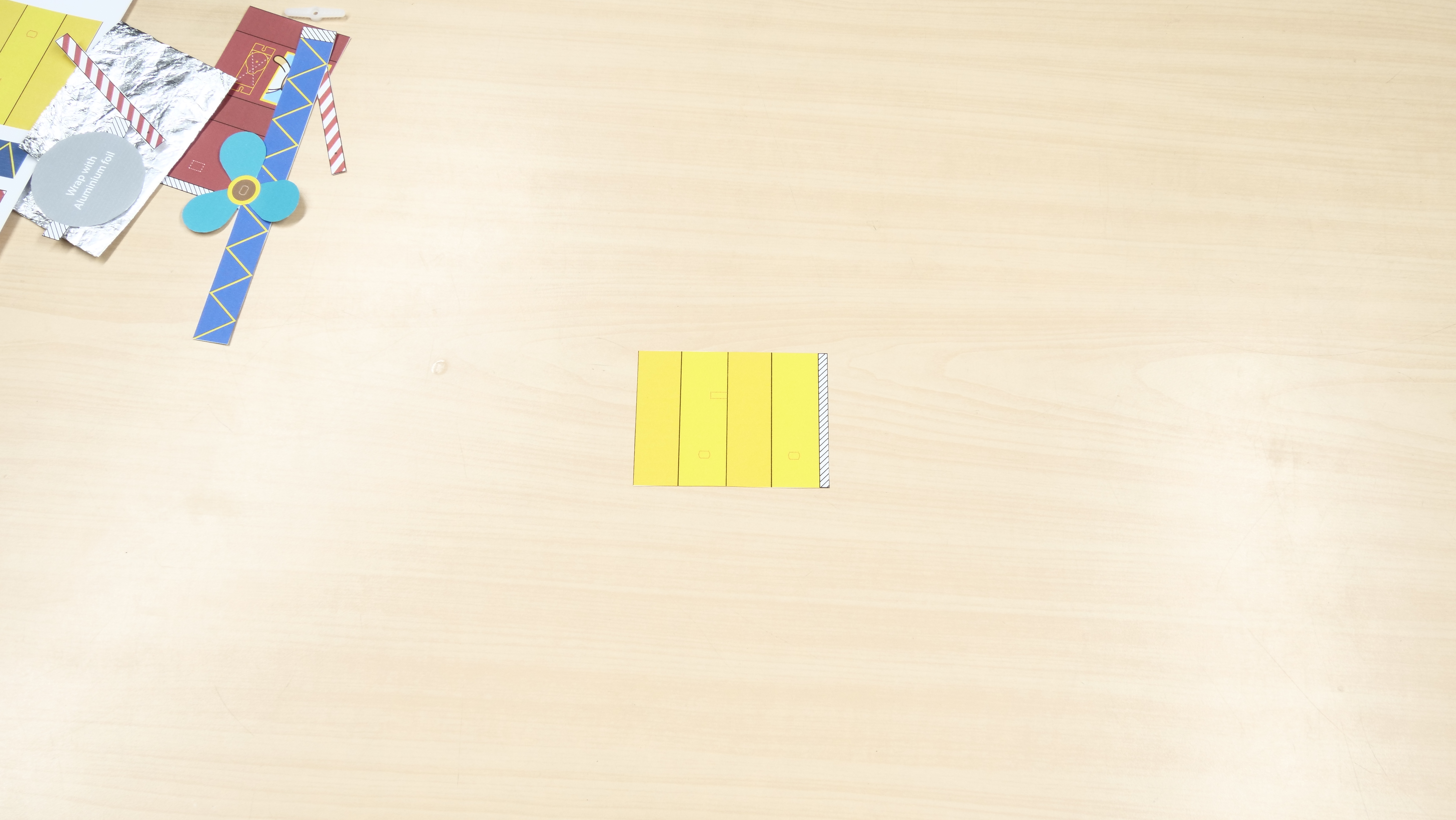 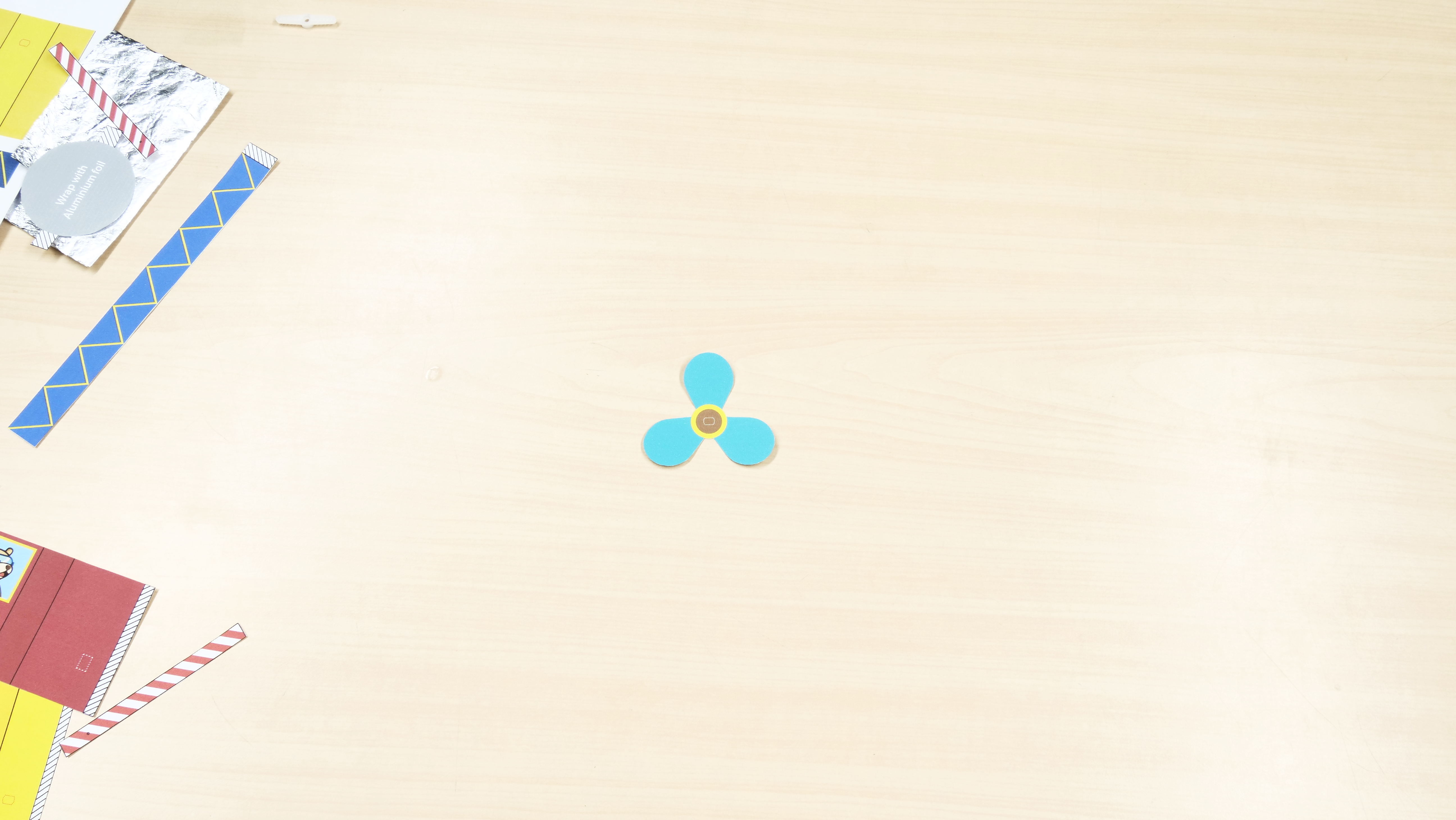 5
STEP 2: Make spaces
Cut and Make the spaces for motor shaft and wires.
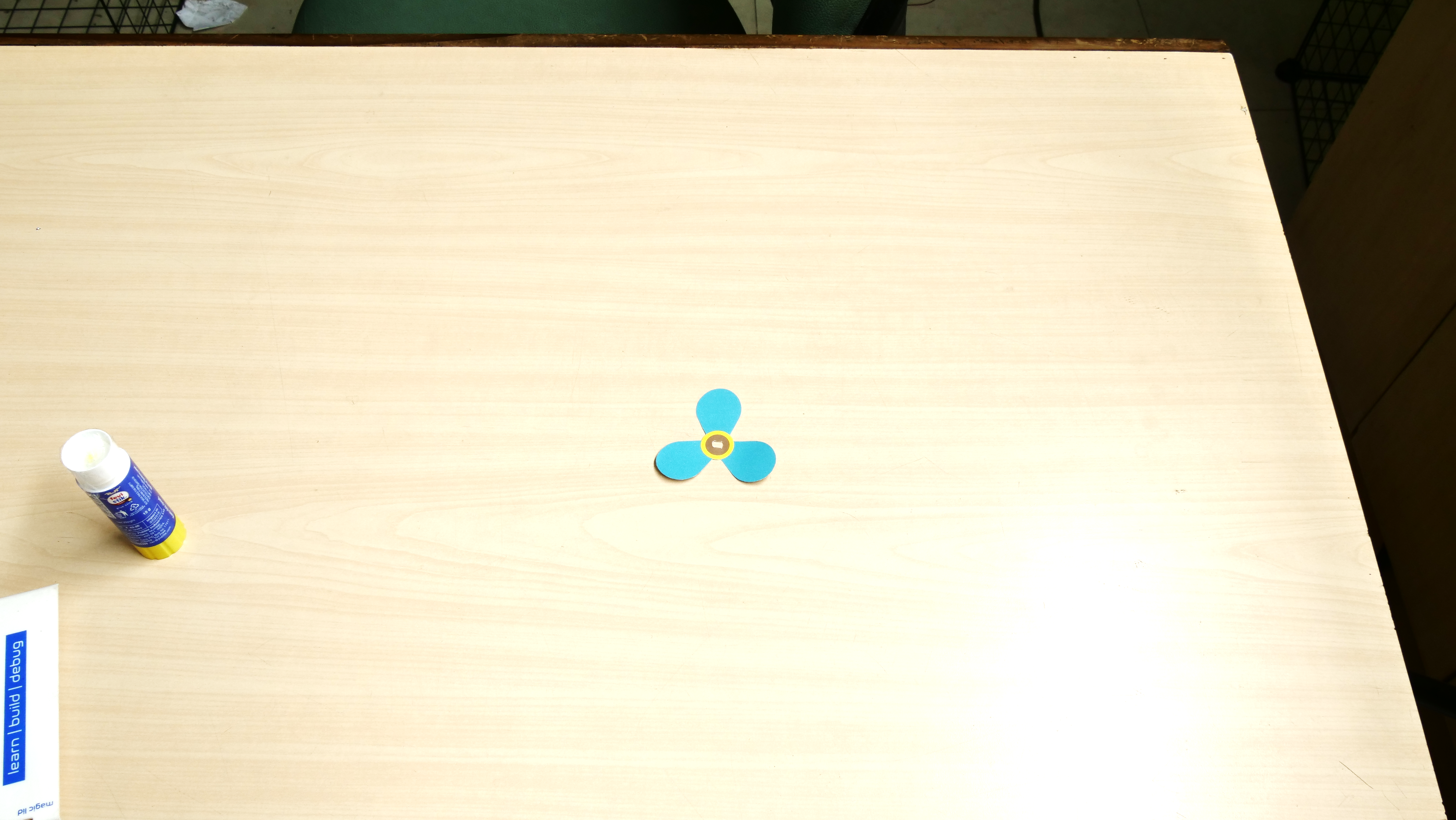 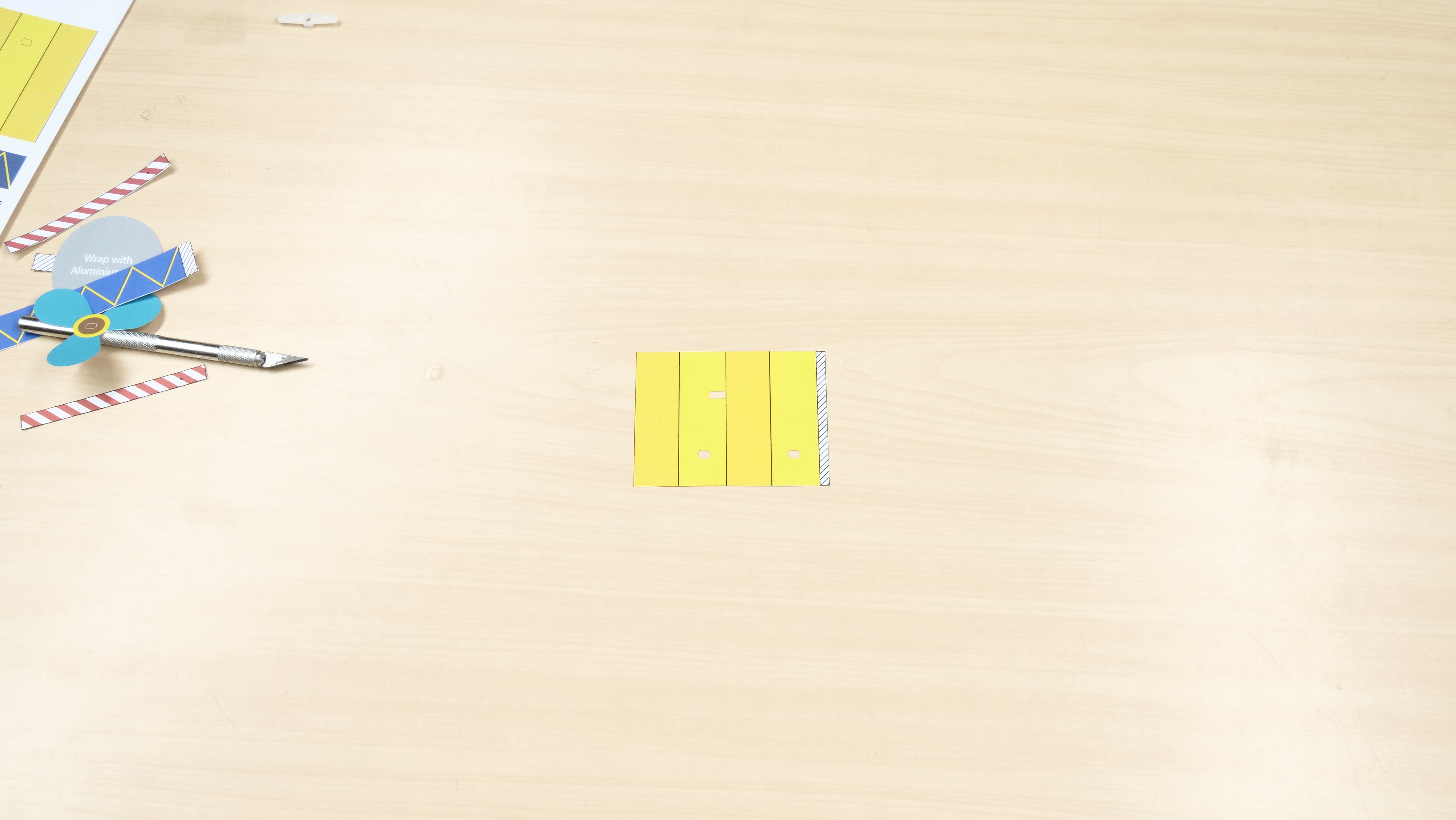 6
STEP 3: Install the motor
Fold the motor housing structure.
Fit a DC motor inside it as shown in figure.
Glue the open end of motor housing.
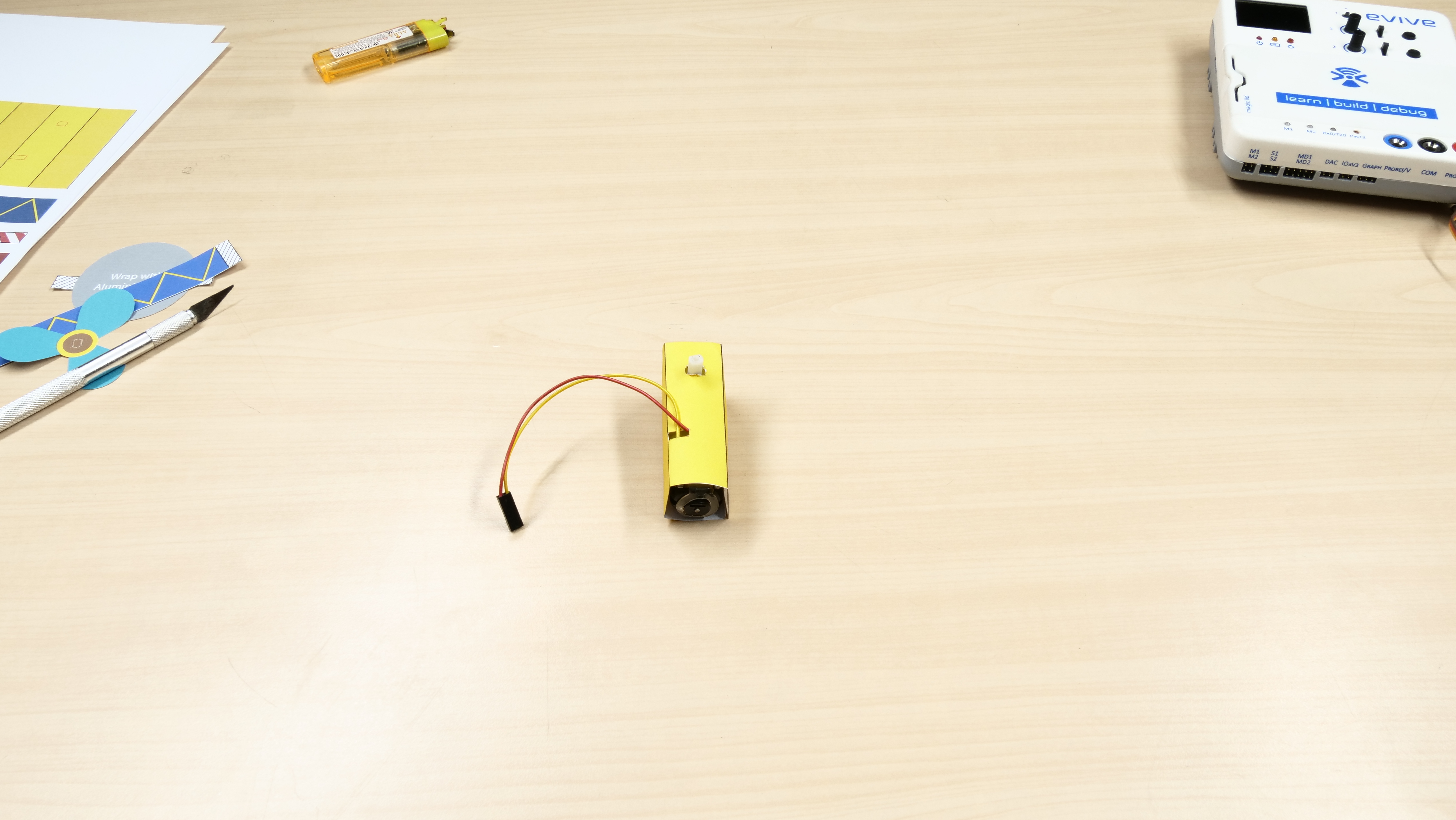 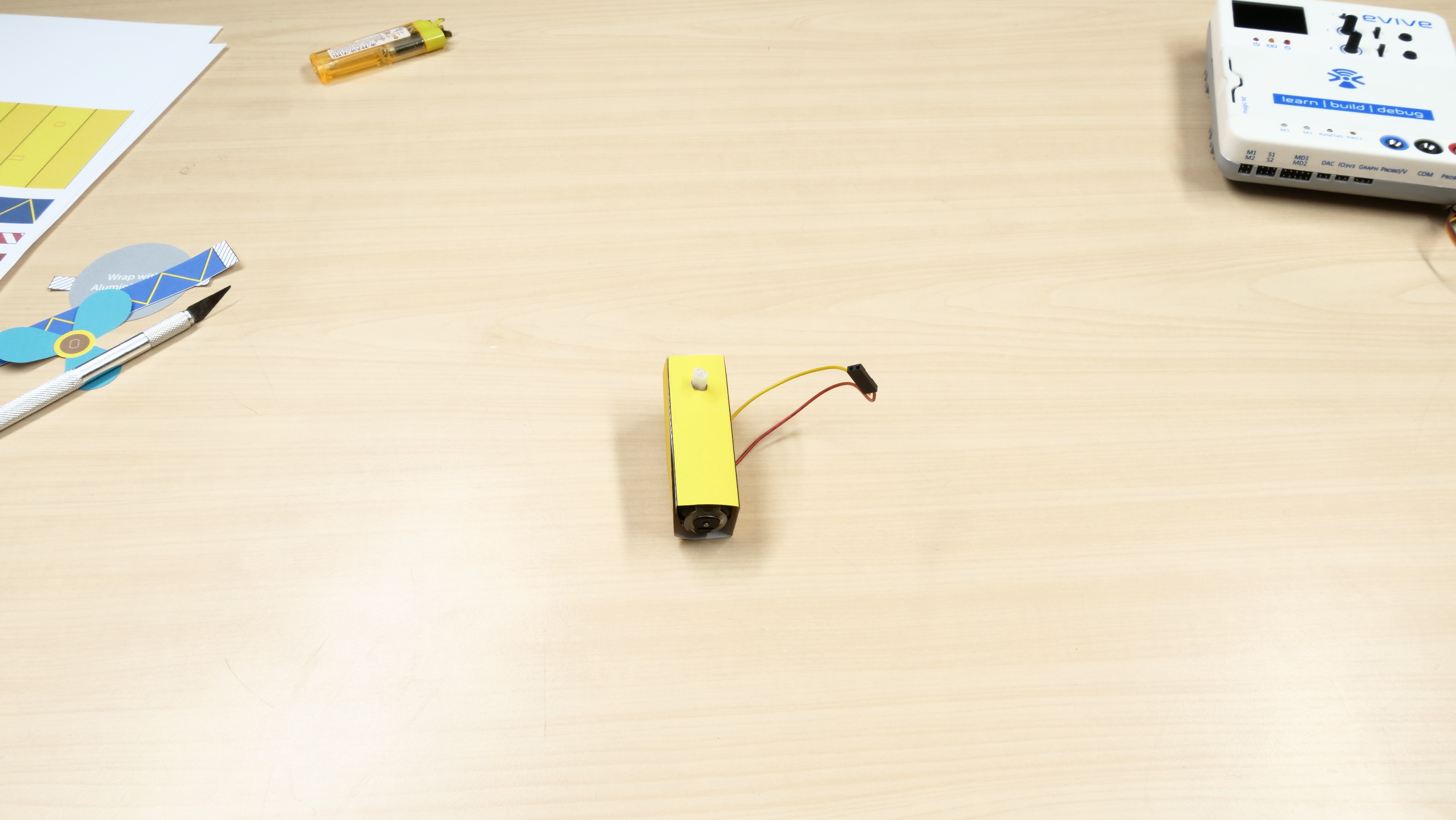 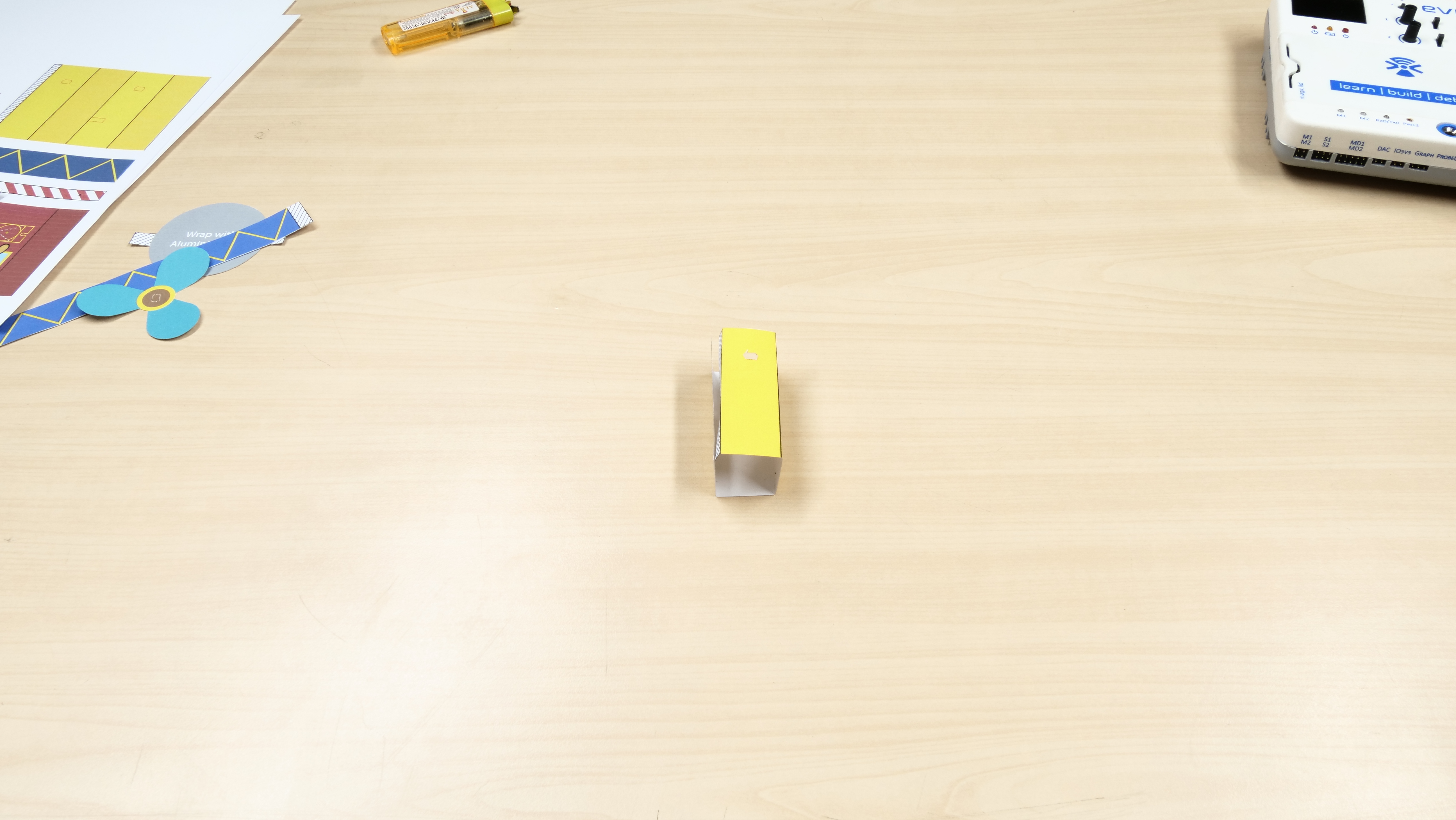 7
STEP 4: Attach the Fan blade
Carefully fit the fan blade on the motor shaft.
That’s it for assembly.
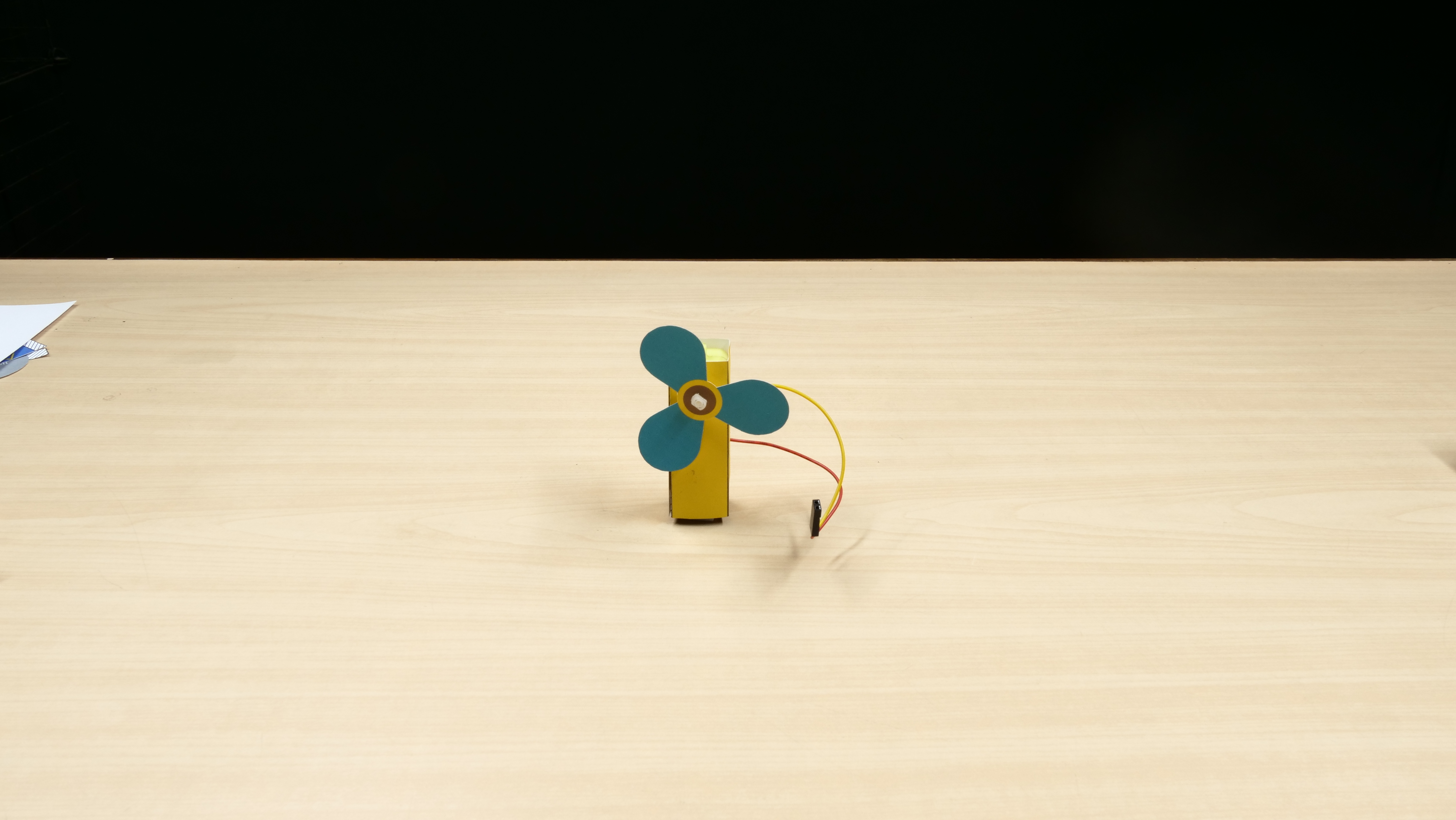 8
STEP 5: Connect the DC Motor
Take the motor and insert the wires attached to it in the first motor channel, i.e. M1.
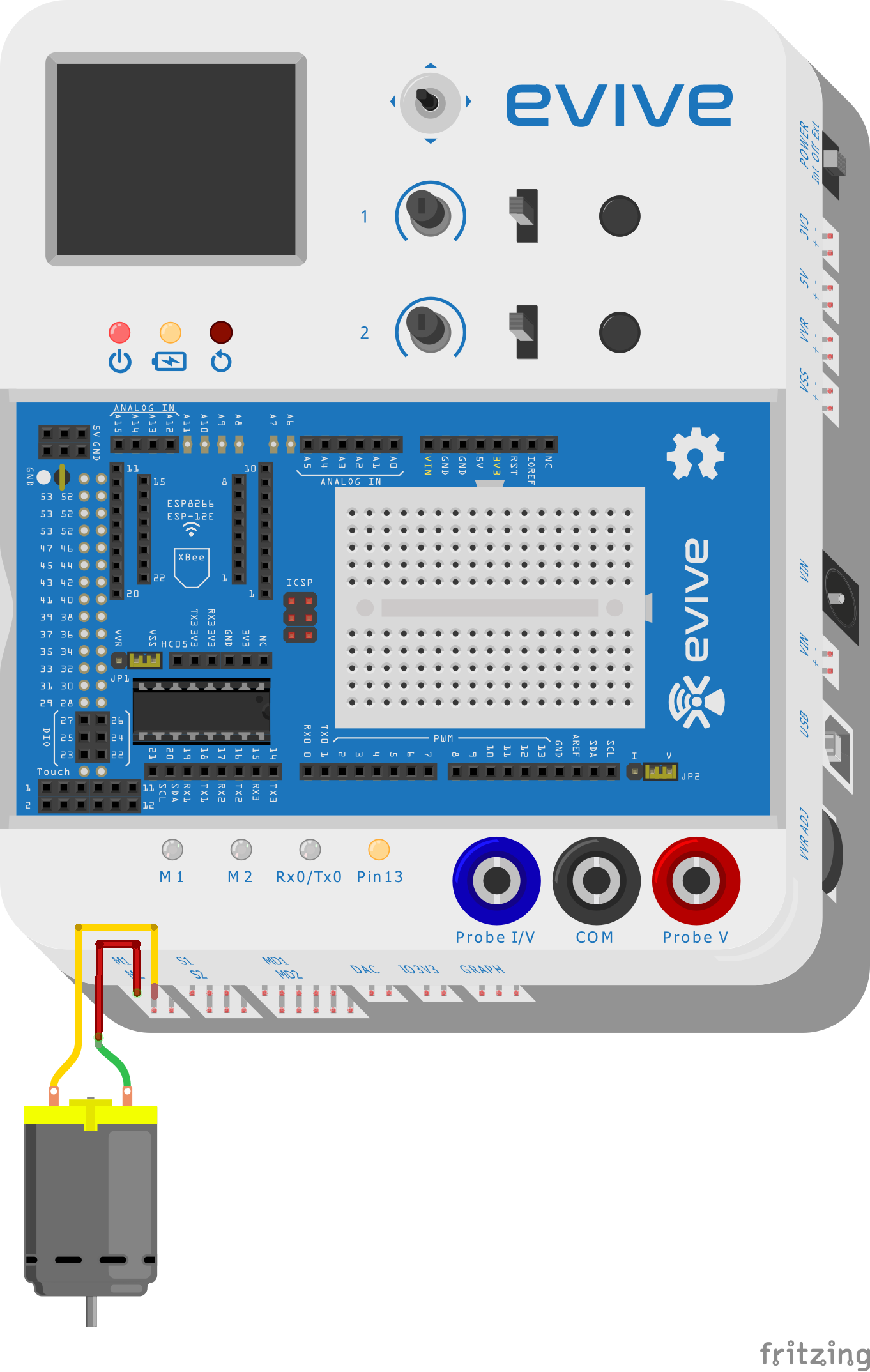 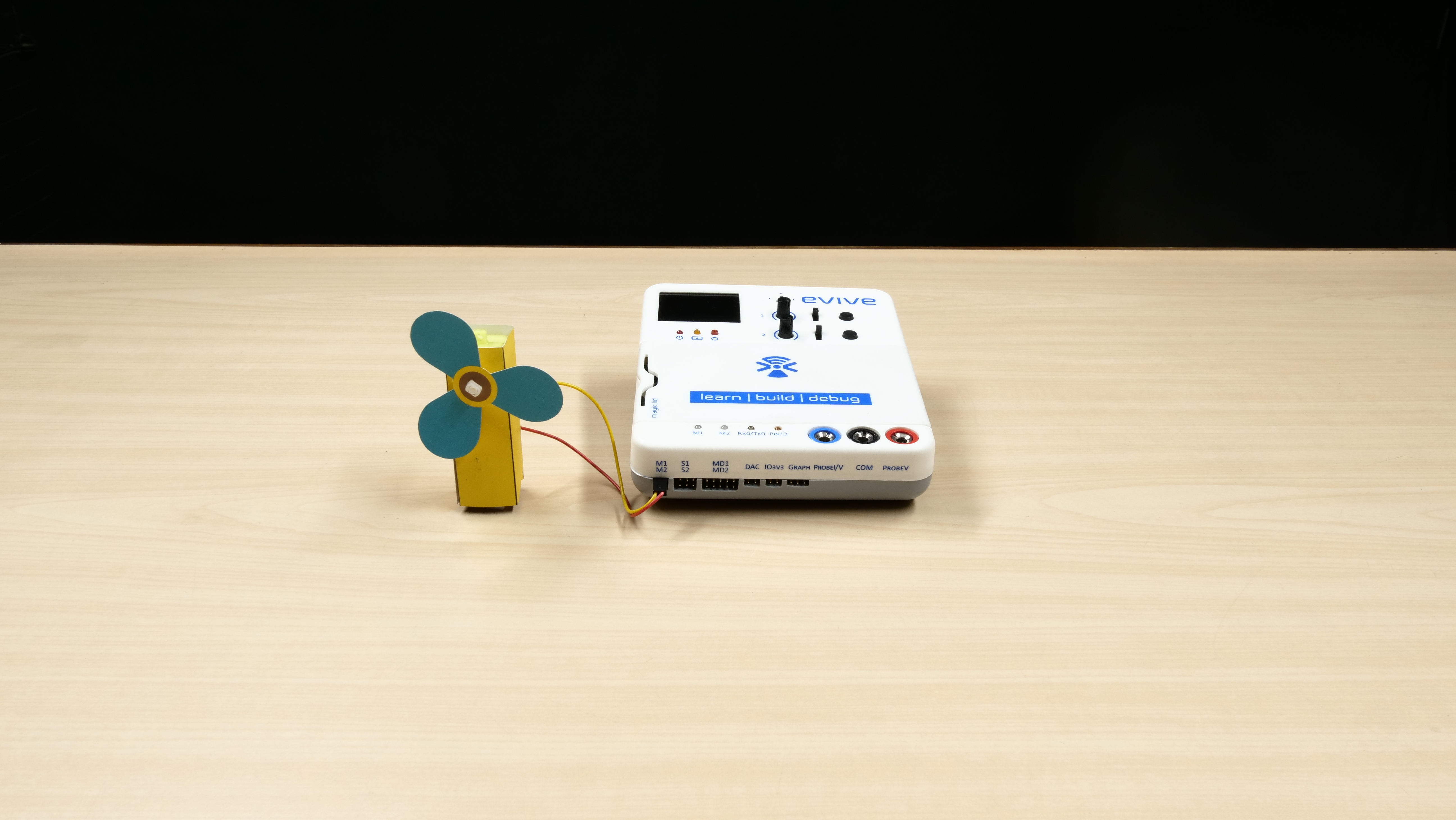 9
Interfacing evive with PictoBlox
Connect evive to your laptop/PC via USB cable and open PictoBlox.


In PictoBlox, go to the menu and click on the Boards Select the evive.
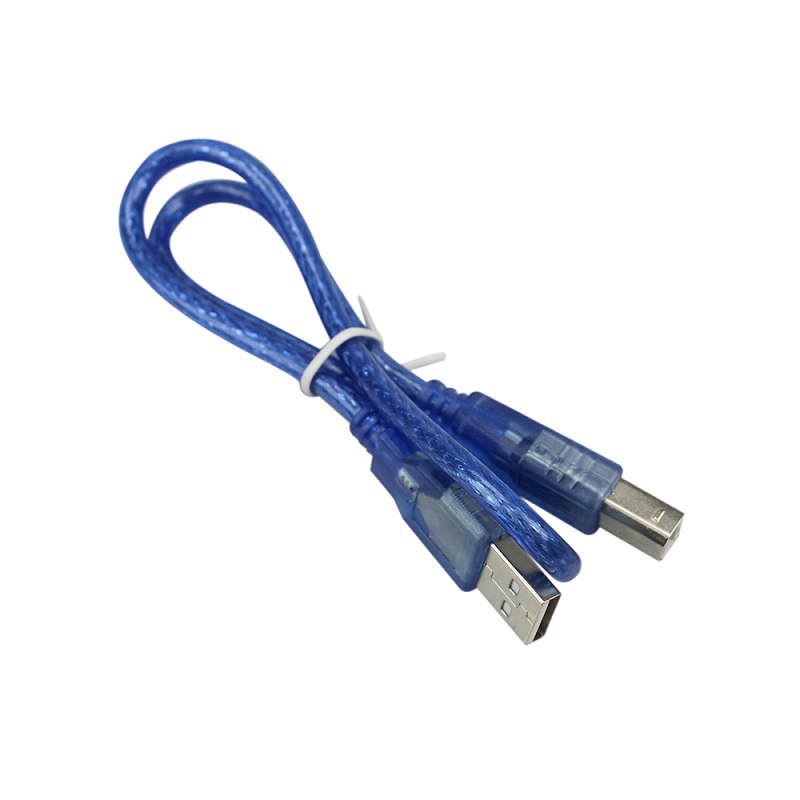 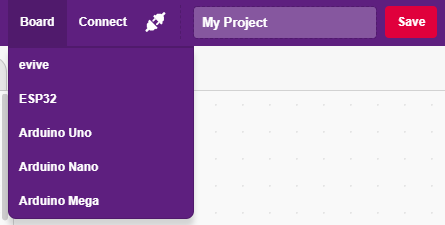 10
Interfacing evive with PictoBlox
Once you’ve selected the board, click on the Connect tab and connect the board.
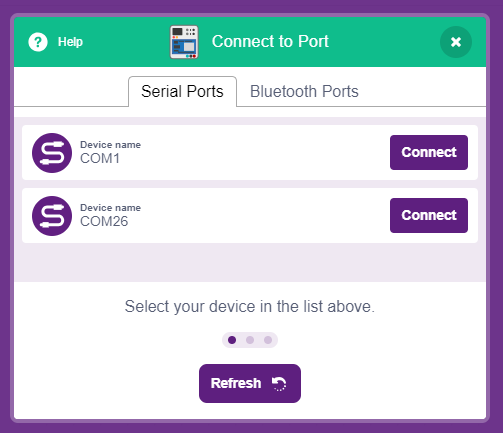 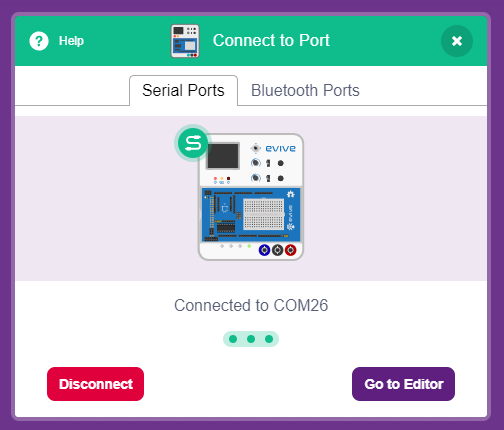 11
Upload Firmware
You have to upload the firmware into the device before interacting with it. 
Click on Upload Firmware button.




Once you successfully uploaded the firmware you will see evive logo on evive display.
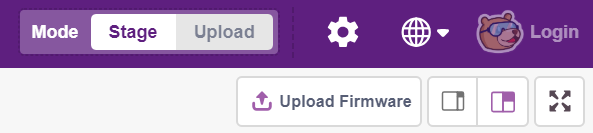 12
Programming
13
STEP 1: Run the motor
To control the motor, we will use run motor block from the actuator palette and choose the parameters i.e. motor channel, direction of rotation and speed.
Add a wait block, timing in this block will decide how long motor will rotate.
Use free motor block to stop the motor and add wait, , timing in this block will decide for how long motor will stop.
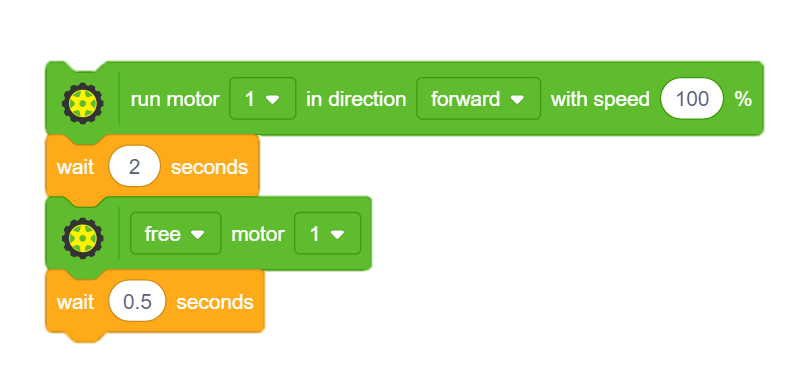 14
STEP 2: Reverse the direction
To reverse  direction of the motor, use another  run motor block and change the direction to reverse.
Add a wait block, timing in this block will decide how long motor will rotate in reverse.
Use free motor block to stop the motor and add wait, , timing in this block will decide for how long motor will stop.
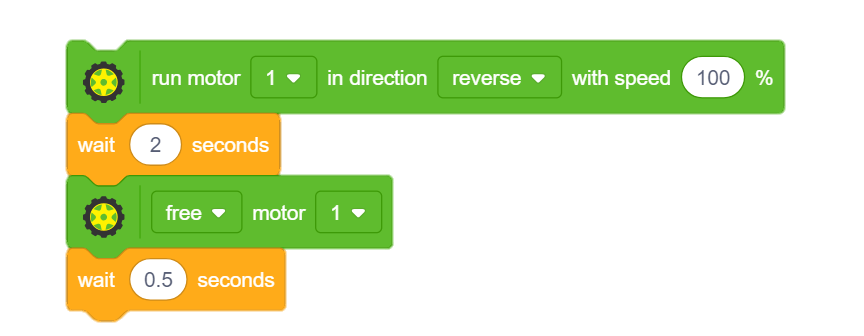 15
STEP 3: Finalize the Script
Add the forever block to make it execute continuously.
Add the hat block to make it run whenever we press the Flag button.
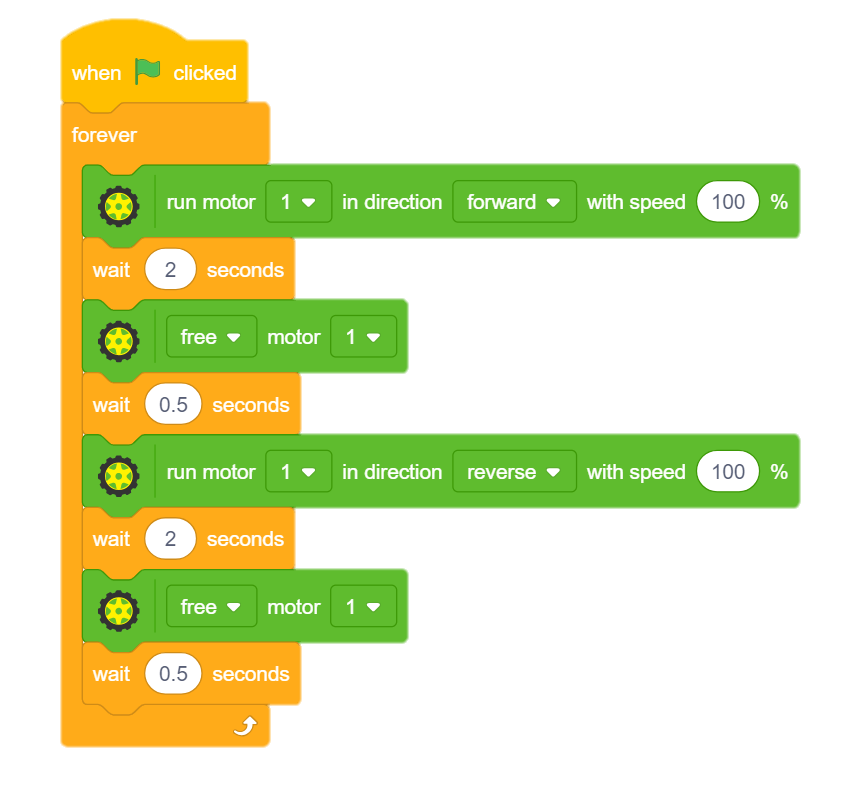 16
STEP 4: Let’s Play
Click the flag button and observe the motion.
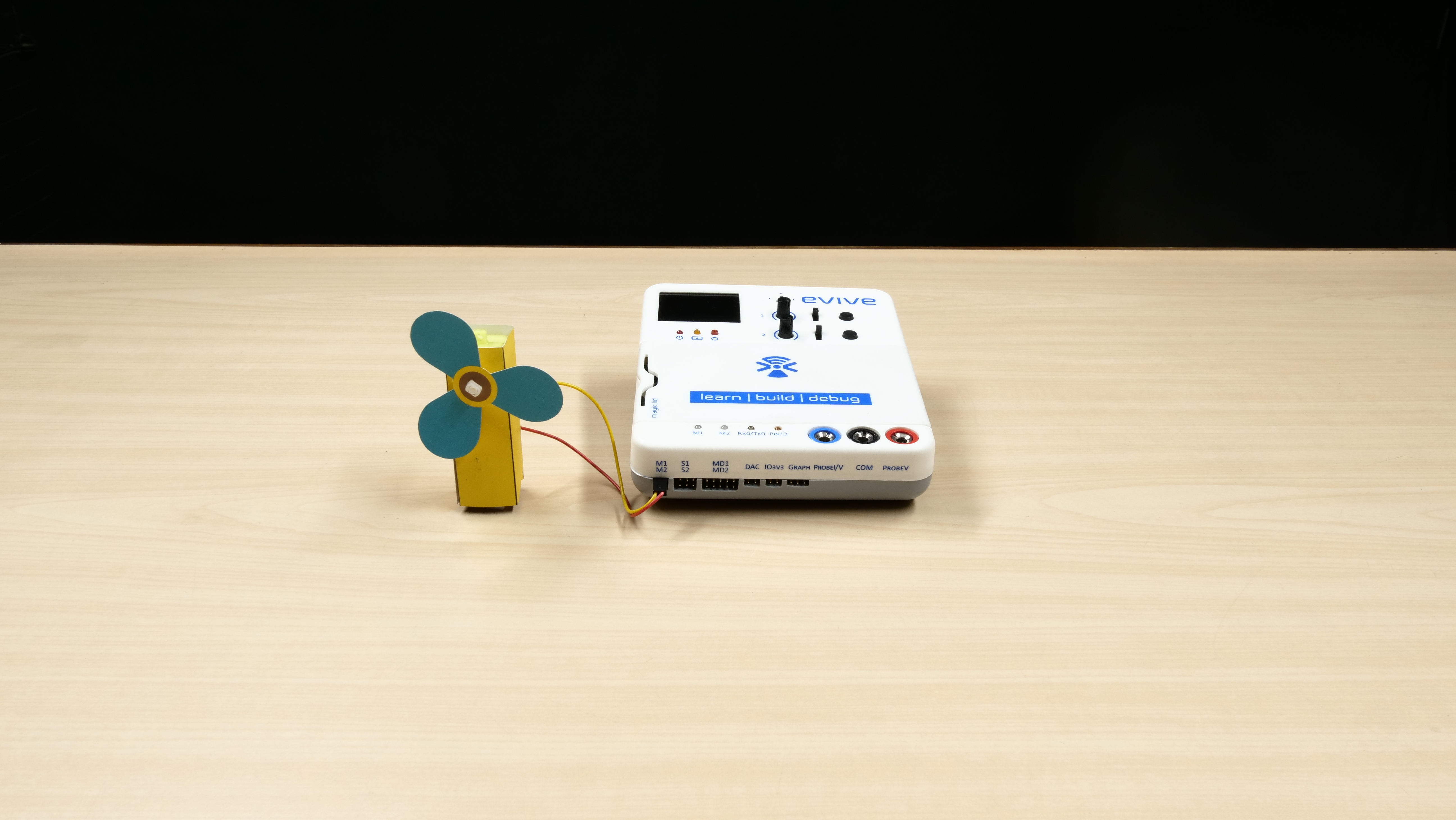 17
18